XI Ogólnopolska Konferencja „Automatyzacja bibliotek – Biblioteki nowej generacji"Wrocław, 16-17 kwietnia 2015 r.
Technologia identyfikacji radiowej 
(Radio Frequency Identyfication - RFID) 
w bibliotekach
							Marta Grabowska						mgrabowska@uw.edu.pl  
	
				

						Źródła obrazu: http://europa.eu/rapid/press-release_IP-14-889_en.htm
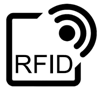 RFID
Uzupełnienie dotychczasowej automatyzacji bibliotek tj. zintegrowanych systemów bibliotecznych, które głównie obsługują
	- gromadzenie, 
  - opracowanie,
	- udostępnianie (katalogi on-line, OPAC-i )

RFID – działa w oparciu o technologie bezprzewodowe wykorzystujące fale radiowe 
i służy do identyfikacji i śledzenia obiektów 
za pomocą urządzeń radiowych.
Spektrum fal radiowych
od 1 Hz do 3 THz

Fale bardzo długie (VLF) 10-100 km
Fale długie (LF) 1-10 km
Fale średnie (MF) 100 m -1 km
Fale krótkie  (HF) 10-100 m
Fale ultrakrótkie (VHF) 1-10 m 

MIKROFALE  od 300 MHz

Fale decymetrowe (UHF) 10-100 cm
Fale centymetrowe (SHF) 10-100 mm
Fale milimetrowe  (EHF) 1-10 mm
Fale submilimetrowe (THF) 100 – 1000 nm
Telekomunikacja bezprzewodowa
Wi-Fi  (pakiet standardów IEEE 802.11) 
Super Wi-Fi  (niższe częstotliwości 				przewidziane dla kanałów 			telewizyjnych) 
Li-Fi  (światło widzialne)  400 THz – 789 THz
WiMAX  (pakiet standardów IEEE 802.16e) 
HiPeRLAN (standardy ETSI-transmisja 			obiektów multimedialnych)
WiBro (standardy IEEE – odbiór przez obiekty 			będące w ruchu)
LTE – telefonia komórkowa - 3GPP  (obiekty 		mobilne)
Bezprzewodowe połączenia między urządzeniami
Krótkodystansowe bezprzewodowe połączenia między urządzeniami   
np. Bluetooth) – (standardy IEEE 						802.15)
				* * * 
WPAN – (Wireless Personal Area Network)
Bezprzewodowe urządzenia telekomunikacyjne bliskiego zasięgunie wymagające pozwoleń
RFID – (Radio Frequency Identification) – identyfikacja radiowa 13,56 MHz (HF) jest to fala o długości 22,1 m., 
  868 -956 MHz (UHF), 125-134 kHz (LF), 	2,4 GHz (UHF)
Polskie regulacje prawne
Rozporządzenie ministra transportu  z dnia 3 lipca 2007 r. w sprawie urządzeń radiowych nadawczych lub nadawczo odbiorczych, które mogą być używane bez pozwolenia radiowego (Dz. U. 2007 nr 138 poz. 972). W Aneksie nr 9 poz. 11 określono warunki dla urządzeń indukcyjnych RFID (pasywnych) pracujących na częstotliwości 13,553-13,567 MHz, a pozostałe, aktywne urządzenia RFID (Aneks nr 11) pracować mogą na częstotliwościach 2446-2454 MHz oraz 865-868 MHz.
PASMO ISM(Industrial, Scientific and Medical radio band )
Cele przemysłowe, naukowe i medyczne (fizykoterapia, urządzenia medyczne, kuchenki mikrofalowe) 
Pierwszeństwo przed urządzeniami telekomunikacyjnymi
Zdefiniowane w 1974 r, przez ITU -  International Telecommunication Unit (agenda ONZ) R- Radiocommunication Sector 
Pasma 13,56 MHz, 2,4 GHz i 5GHz
European Spectrum Policy Program
RFID - Radio Frequency Identification
Etykiety (tagi) = mikrochip + antena = 					transponder
Różne rodzaje etykiet: 
	- pasywne, aktywne, półpasywne, 				półaktywne, 
	- tylko do odczytu, tylko do zapisu,
		wielokrotnego zapisu.
Różne materiały (papier, plastiki, metal, 					szkło)
Czytniki – różne rodzaje
Zalety systemu RFID w bibliotece
Gromadzenie i obieg dokumentów w bibliotece (elektroniczna współpraca z wydawcami i dystrybutorami);
Obsługa wypożyczeń;
Szybka lokalizacja dokumentu na półce,
Inwentaryzacja (scontrum) bez konieczności zdejmowania dokumentów z półek i zamykania biblioteki;
Oszczędność czasu pracy personelu
Ochrona przed kradzieżą.
Urządzenia
stanowisko administracyjne
urządzenie do etykietowania
stanowisko do samoobsługowego 				wypożyczania
stanowiska do automatycznych zwrotów  			dokumentów („wrzutnie”) i systemy 		transmisyjne
bramki przeciwkradzieżowe
oprogramowanie pośredniczące między 			systemem RFID a ILS
czytniki dla bibliotekarzy i czytelników
Norma ISO dla bibliotek
ISO 28560:2011 
Information 
and documentation 
– RFID in libraries
Wcześniejsza norma
ISO/IEC 18000 - Information technology - Radio frequency identification for item management

Arkusz 3: Parameters for air interface communication at 13,56 MHz
Norma ISO dla bibliotek
ISO 28560 - Information and documentation 		       – RFID in libraries  
 	Part 1 – Data elements and guidelines 			for implementation 
	Part 2 – Encoding of RFID data elements 		based on rules from ISO/IEC 15962
	Part 3 – Fixed length encoding
Norma RFID dla bibliotek
Norma ISO 28560 przygotowana została przez  ISO/TC 46/SC4 Technical interoperability (WG11) ustala zasady stosowania technologii RFID w bibliotekach i jest oparta na systemie kodowania zawartym w normie :
ISO/IEC 15962 – Information technology - Radio frequency identification (RFID) for item management. Data protocol: data encoding rules and logical memory functions.
Zestaw elementów opisu dokumentówŹródło: http://biblstandard.dk/rfid/docs/summary.htm
Elementy opisu
1. Primary item identifier
2. Content parameter
3. Owner institution (ISIL)
4. Set information
5. Type of usage
6. Shelf location
7. ONIX media format
8. MARC media format
9. Supplier identifier
Elementy opisu (c.d.)
10. Order number
11. ILL borrowing institution (ISIL)
12. ILL borrowing transaction number
13. GS1 product identifier
14. Reserved for Alternative unique item 			identifier 
15. Local data A
16. Local data B
17. Title 
18. Product identifier local
Elementy opisu (c.d.)
19. Media format (other)
20. Supply chain stage
21. Supplier invoice number
22. Alternative item identifier
23. Alternative owner instituton
24. Subsidiary of an owner instiution
25. Alternative ILL borrowing institution
26. Local data C
27-31 Reserved for the future use
Współpraca z zintegrowanym systemem bibliotecznym
SIP 2 (Standard Interchange Protocol), 	pracujący na podobnych zasadach jak 	Z39.50 
	NCIP (NISO Circulation Interchange 	Protocol) 	pracujący na podobnych	zasadach jak Z39.83 (ANSI/NISO, 	2014) a obsługujący 	procedury 	wypożyczeń i kontrolę dostępu do 	zasobów elektronicznych oraz 	ułatwiający interoperacyjność tych 	procedur.,
			BLCF – Wielka Brytania
Elementy systemowe
AFI (Application Family Identifier) – jednobitowa informacja do blokowania danych w etykiecie – wcześniej stosowano system EAS (Electronic Article Surveillance) – wartości C2HEX albo 07HEX.

A Template for Building Data
http://www.galecia.com/sites/default/files/Convergent%20Technology%27s%20RFID%20LibraryTutorial_1.pdf 

DSFID (Data Storage Identifier) określa informacje niezbędne w obszarze logiki współpracy systemu w zakresie przyjętego formatu opisu i metody dostępu do danych.
Źródło obrazu : http://www.galecia.com/sites/default/files/Convergent%20Technology's%20RFID%20LibraryTutorial_1.pdf
Instytucja prowadząca stronę normy ISO 28560
The Danish Agency 
for Libraries and Media

http://biblstandard.dk/rfid/docs/summary.htm .
Ochrona prywatności
COMMISSION RECOMMENDATION of 12 May 2009 on the implementation of privacy and data protection principles in applications supported by radio - frequency identification

EN 16570: 2014 – Information technology- Notification of RFID. The information sign and additional information to be provided by operations of RFID application systems – 30 lipca 2014 


 			
			
		Źródła obrazu: http://europa.eu/rapid/press-release_IP-14-889_en.htm
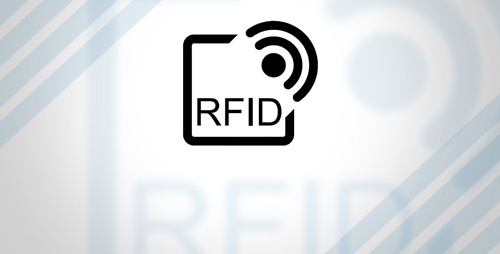 Firmy zagraniczne
TAGSYS
BIBLIOTHECA
NEDAP
3M
2CQR – Thinking Libraries
D-Tech International
Intellident
Plescon
Firmy polskie
ARFIDO, SP. z o.o.
HADATAP, Sp. z o.o.
SKK SA
Dziękuję za uwagę